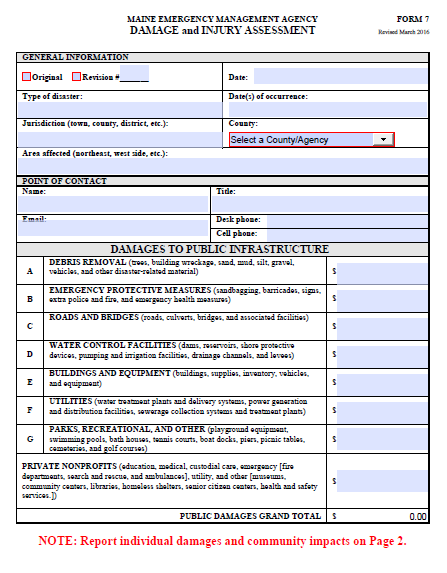 Purpose of FORM 7
MEMA’s initial knowledge of damage extent.
State Partners initial knowledge of recovery needs
Forms a basis for the disaster declaration request.
FORM 7
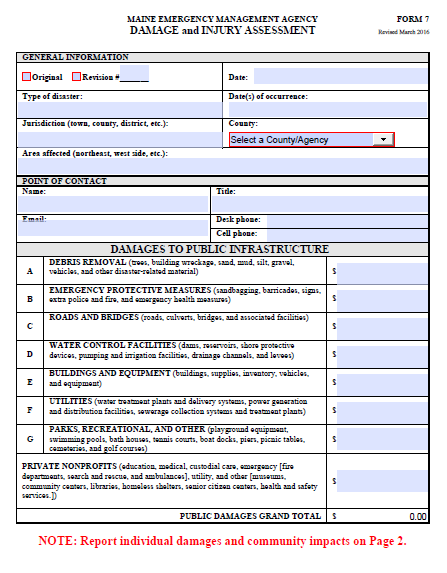 Project Categories
Eligible work is classified into the following categories:

	Emergency Work
	Category A: Debris Removal
	Category B: Emergency protective 		measures
Project Categories
Permanent Work
	Category C: Roads and bridges
	Category D: Water control facilities
	Category E: Public buildings and contents
	Category F: Public utilities
	Category G: Parks, recreational, and other 	facilities
Categories of Work
Category A: Debris Removal 

In the public interest or public safety
From public property or rights of way 
Not related to: 
Construction
Repair
Renovation of residential or commercial structures
[Speaker Notes: .]
Categories of Work
Category B: Emergency Protective Measures

YES:
Actions to save lives and protect public health and safety
Actions to protect public and private property
Overtime pay for permanent employees
Certain stand-by force account labor costs
NO:
Straight-time pay for permanent employees
Stand-by time for equipment
Categories of Work
Category C: Roads and Bridges
YES:
Restore roads, bridges, and their components
Repair scour or erosion damage to a channel or stream bank if affecting structural integrity of a road, culvert, or bridge
NO:
Restore work that falls under Other Federal Authority
Restore private roads
Repair damage not caused by the disaster
Categories of Work
Category D: Water Control Facilities
YES:
Restore publicly-owned water control facilities
Restore carrying or storage capacity of engineered channels, basins, and reservoirs
Restore flood control works
Categories of Work
Category E: Buildings and Equipment
YES:
Restore damaged public buildings and their components
Make upgrades required by codes and standards
Remediate mold and remove mud, silt, and debris during restoration
Restore damaged equipment
Categories of Work
Category F: Utilities
YES:
Restore damaged public utility facilities to pre-disaster design and function
Clear some disaster-related debris to enable facility access or eliminate immediate threat of further damage
NO:
Obtain an alternative source of power
Recoup lost revenues from a shutdown utility
Private firms such as Central Maine Power or Emera
Categories of Work
Category G: Parks, Recreational, and Other Facilities
YES:
Restore publicly owned facilities
Replant necessary vegetation
Replace sand on beaches, under certain conditions
NO:
Restore unimproved natural features
Replant aesthetic vegetation
Monitor long-term vegetative growth
Replace destroyed crops
MEMA FORM 7
Tips
Do not include state or federally owned property in estimates
A minimum of $3,100 in costs is needed for reimbursement.  
FEMA doesn’t count debris removal activities that cannot be visibly accounted for.
Look for damages that appear to be insignificant.
Public Assistance Overview
Public Assistance provides
emergency assistance to save lives
 protect property
assists with permanently restoring community infrastructure 
Public Assistance is the largest FEMA grant program
$4.7 Billion Year/51% of all Grants
Public Assistance Overview
Eligible work must be:

a result of the declared incident
be located in the designated area
Be the legal responsibility of the applicant
Public Assistance Overview
Eligible applicants include:
States
Federally recognized tribal governments
Local governments
Certain non-profit (PNP) organizations
	Education 
	Medical
	Utility
	Emergency Services
Public Assistance Overview
Application Process:
Applicants must submit a Request for Public Assistance within 30 days of the Federal Declaration.
Public Assistance Overview
Funding Formula:

	75%	Federal Share 
	15%	State of Maine Share
	10%  Applicant Cost Share
Preliminary Damage Assessment
Preliminary Damage Assessment
FEMA’s first step in the declaration process
Federal/State/Local jointly verify damage
Damage assessment teams should be specialized to the task
Fast paced: PDA teams do not inspect 100% of damages
Applicants should target their most significant damages.
Preliminary Damage Assessment
Communities should be prepared to show:
Disaster damage
Disaster photos
Annotated damage map
Any available costs
Written policies
Insurance coverages
Preliminary Damage Assessment
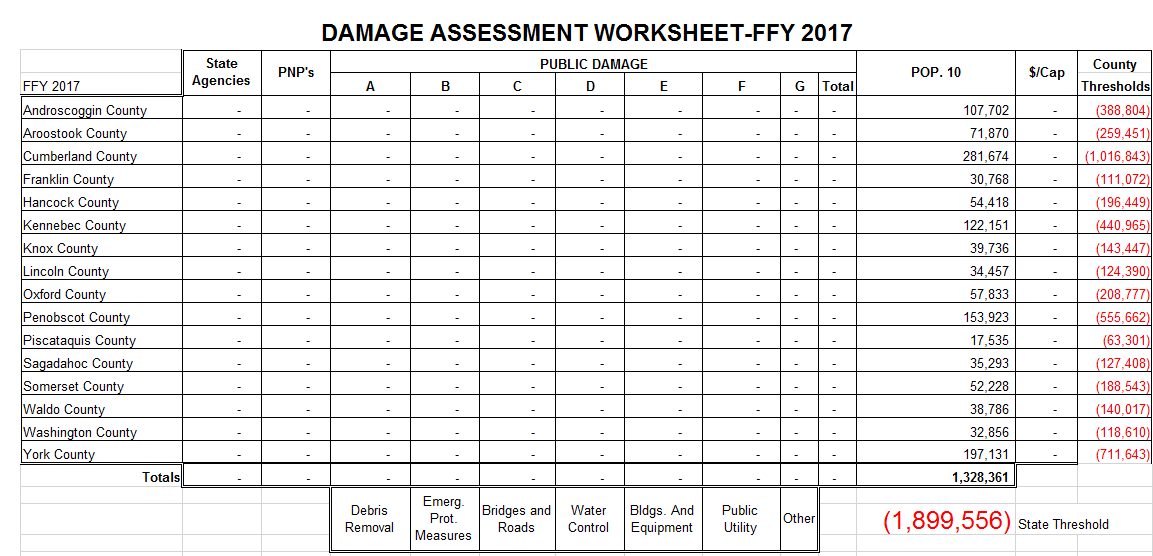 Preliminary Damage Assessment
Can other Federal Assistance Programs pay for it?

FEMA does not provide disaster assistance for work that is under the authority of Other Federal Agencies: 
Federal Highway Administration
US Department of Agriculture
Federal Aviation Administration
Preliminary Damage Assessment
Preliminary Damage Assessment Video:

https://www.youtube.com/watch?v=Lad02ENb44o
How to Estimate and Document
Common methods used to estimate work/costs

	Force Account Labor
	Force Account Equipment
	Leased Equipment
	Supplies
	Contract Services
	Mutual Aid Agreements
How to Estimate and Document
Eligible Costs for Force Account Labor

	applicant’s personnel
 	hourly rates plus fringe benefits
  consistent with pre-disaster overtime policies
 	standby time for life safety/public health and safety work
  reasonable and necessary
  adequately documented
How to Estimate and Document
Force Account Labor
How to Estimate and Document
Eligible Force Account Equipment Costs
	
Applicant’s owned equipment
Hourly rates or mileage rates
Time the equipment was in use
Approved equipment rates
Appropriately documented
How to Estimate and Document
Force Account Equipment Labor
How to Estimate and Document
Eligible Leased Equipment Costs
	
Equipment leased by the potential applicant
Appropriately documented
Reasonable
How to Estimate and Document
Leased Equipment Costs
How to Estimate and Document
Eligible Supply Costs	
Purchases needed for response and recovery supplies and materials
Reimbursement for supplies taken from the potential applicant’s stock for incident use
Appropriately documented:
How to Estimate and Document
Supply Costs
How to Estimate and Document
Eligible Contract Service Costs
	
Based on the terms of the contract
Compliance with procurement standards and contract requirements
Document procurement process
How to Estimate and Document
Contract Services Costs																																												

Federal Procurement Regulations can be found at 2 CFR 200.317-332.
How to Estimate and Document
Eligible Mutual Aid Agreement Costs
	
consistent with past practices for mutual aid
Document Mutual Aid Process
How to Estimate and Document
Mutual Aid Agreement Costs
How to Estimate – Tips
Use qualified personnel to estimate costs
Can only claim insurance deductibles
Use contract estimates or historical cost data
Base estimates on return to pre-disaster design and function
Base estimates for vehicles or equipment on the same type make, year, model
Ineligible Costs
Capital improvements not required by codes and standards
Loss of revenue
Loss of useful service life of facilities
Tax assessments
Increased operating expenses 
General surveys to assess damage
Cost of restoring facilities that were not in active use at the time of the disaster.
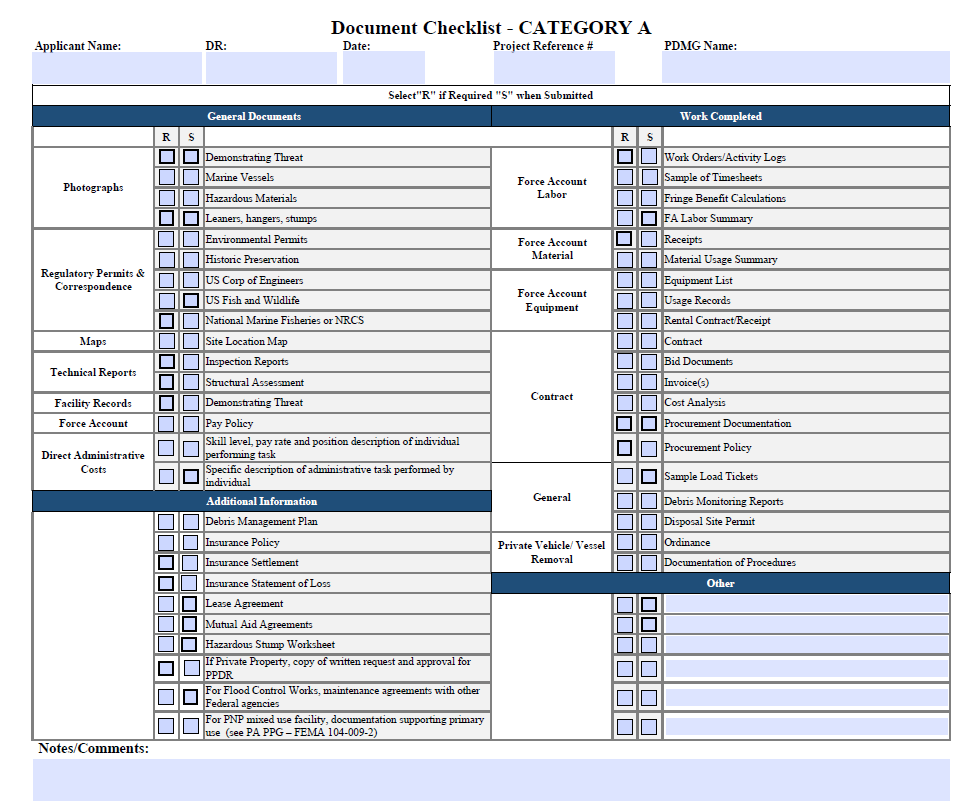 Categories of Work
Category G: Parks, Recreational, and Other Facilities
Work Considered:
Restore publicly owned facilities
Replant necessary vegetation
Replace sand on beaches, under certain conditions
Work Not Considered:
Restore unimproved natural features
Replant aesthetic vegetation
Monitor long-term vegetative growth
Replace destroyed crops
New PA Delivery Model
New Program Delivery Model:
	change procedures
	roles and responsibilities
	web-based tools
	information technology systems (Grants 	Portal)

New Program Delivery Model does not change:
	eligibility 
	regulations
	policies
New PA Model – Grants Portal
Introduction of Grants Portal
Developed to assist the applicants
Facilitates full project visibility
Enhances coordination and communication
User friendly-streamlines work and workflow
Significantly improves document collection and retention
New PA Model – Grants Portal
Complete and update profile information
Submit the Request for Public Assistance
Upload required project documentation
Obtain daily oversight of project statuses
New PA Delivery Model
FEMA is focusing on:
 
Customer service
Project specific needs
Consistency of personnel and procedures
New PA Model – Grants Portal
Introduction of Program Delivery Manager (PDMG)
Single FEMA Point of Contact
Weekly contact with Applicants
Expected to remain in place through entire disaster
Facilitates exploratory call and recovery scoping meeting
Assists with damage inventory development
Facilitates document collection and coordination
New PA Delivery Model
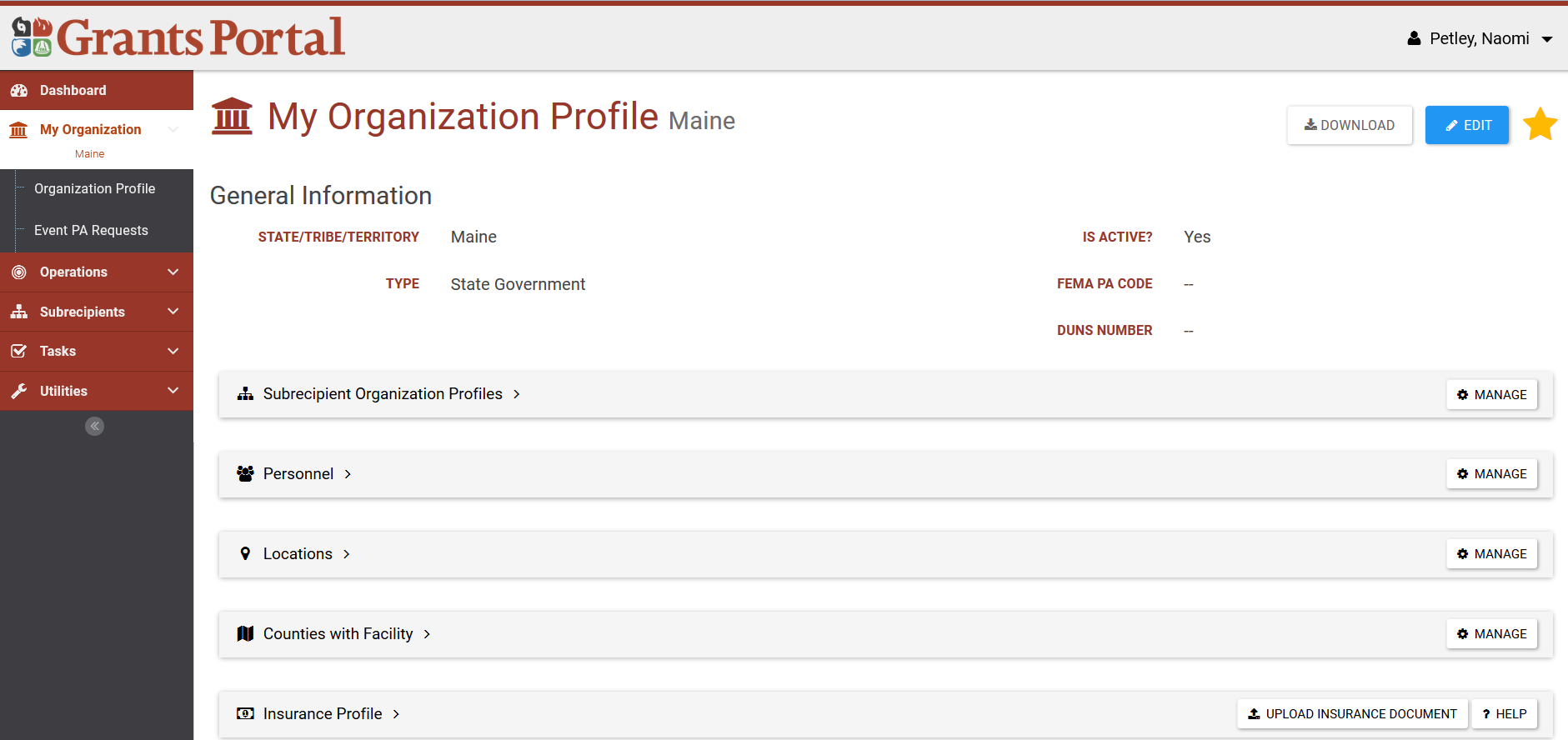 Important Web Links
FEMA Website:
https://www.fema.gov/public-assistance-local-state-tribal-and-non-profit

Schedule of Equipment Rates:
https://www.fema.gov/schedule-equipment-rates

FEMA Public Assistance Program and Policy Guide (PAPPG)
https://www.fema.gov/media-library/assets/documents/111781